Лекція № 4
МОДЕЛЮВАННЯ ПРИВОДНИХ ЗУСИЛЬ ТА СИЛ ОПОРУ МАШИН
1
Моделювання приводних зусиль
Ідеальна кінематична характеристика виходить при припущенні, що узагальнена швидкість вихідної ланки 
 в кожний момент часу залежить тільки відзначення вхідного параметра в цей же момент і не залежить від узагальненої сили 

Припускаючи, що узагальнена рушійна сила не залежить від швидкості вихідної ланки й визначається тільки значенням вхідного параметра, одержуємо іншу ідеалізовану модель двигуна, яка називається ідеальна силова характеристика
2
Рис. 1 Механічні характеристики двигунів: а) ідеальна кінематична; б) ідеальна силова
3
Рис. Схема гідравлічного двигуна об’ємного регулювання
4
Схема гідродвигуна із дросельним регулюванням
5
Принцип виникнення електромагнітного моменту у двигуні постійного струму
6
Механічна характеристика асинхронного двигуна
7
8
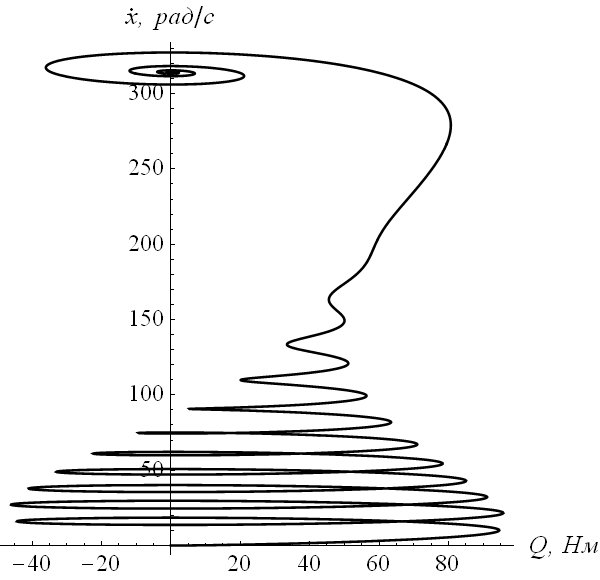 9
Постійна сила опору. Активною силою, що діє на робочий орган підйомника є сила ваги вантажу, що піднімається
Сила (момент) опору лінійно залежить від швидкості. На рис. 1.16 показана схема підключення генератора постійного струму, який працює на незмінне зовнішнє електричне навантаження.
Сила (момент) опору квадратично залежить від швидкості. Активні сили, що діють на ротор обертового вентилятора, мають аеродинамічне походження.
Сила (момент) опору оберненопропорційно залежить від швидкості. Для деяких металообробних верстатів (токарних, розточних, фрезерних та інших) споживана потужність під час зміни швидкості їх обертання залишається постійною.
Сила (момент) опору залежна від положення.
10
Дякую за увагу!
11